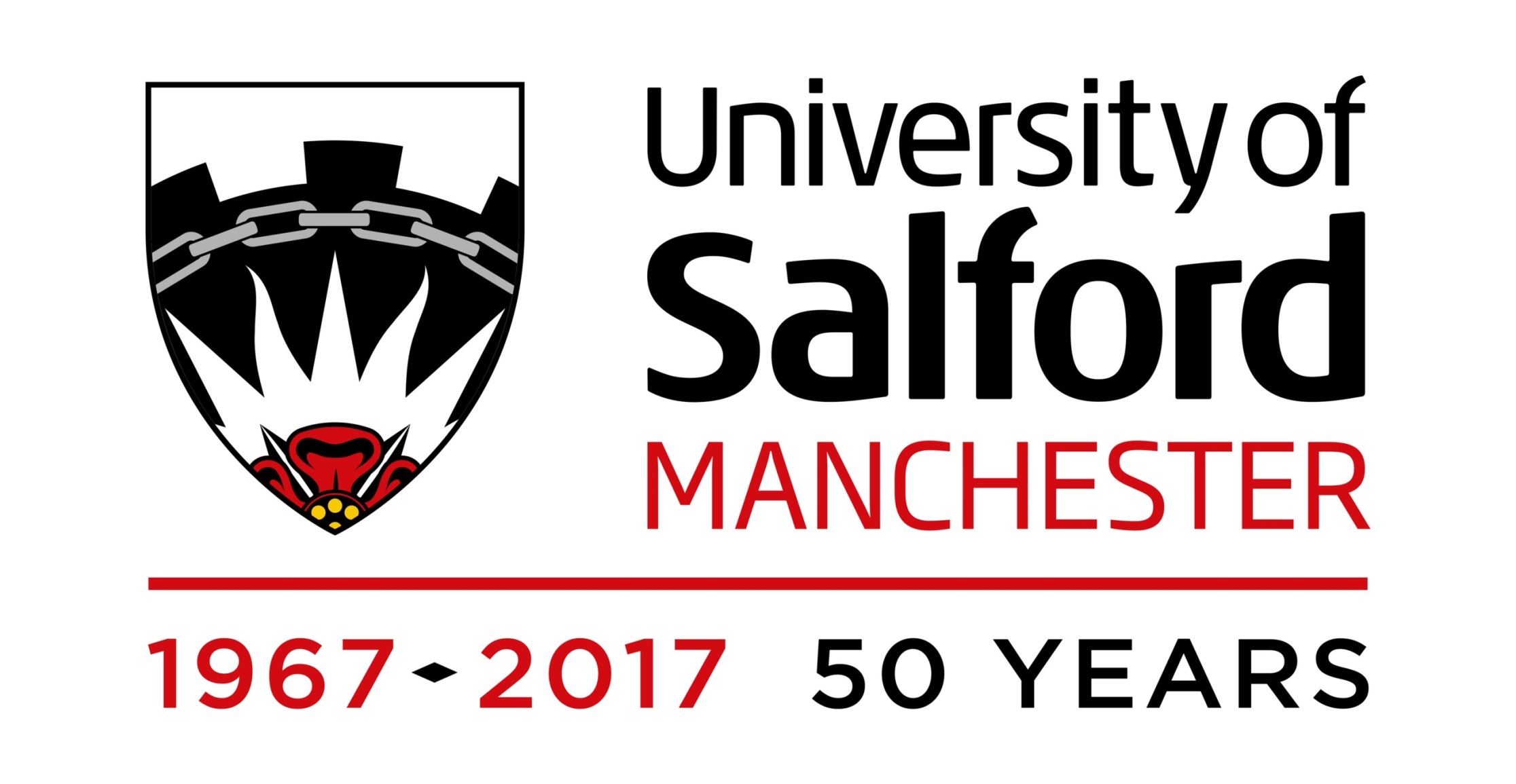 Association between sitting at work and mental wellbeingAbolanle Gbadamosi, Malcolm Granat, Chris Pickford, 
Alex Clarke-Cornwell
School of Health Sciences, The University of Salford, UK, M6 6PU
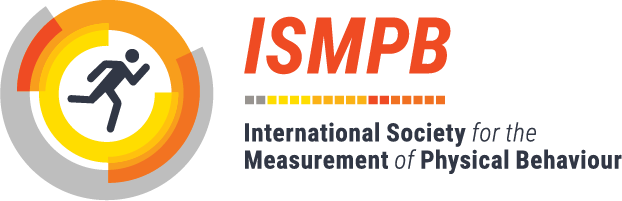 Correspondence: a.r.gbadamosi@edu.salford.ac.uk									                   www.salford.ac.uk